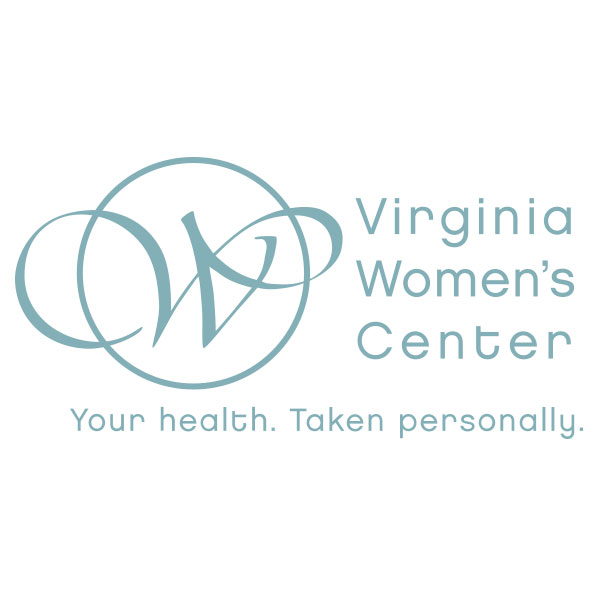 Project Review Presentation
MET CS 581-HEALTH INFORMATION SYSTEMS

PREPARED BY:
DEEPASHREE RAJENDRAPRASAD
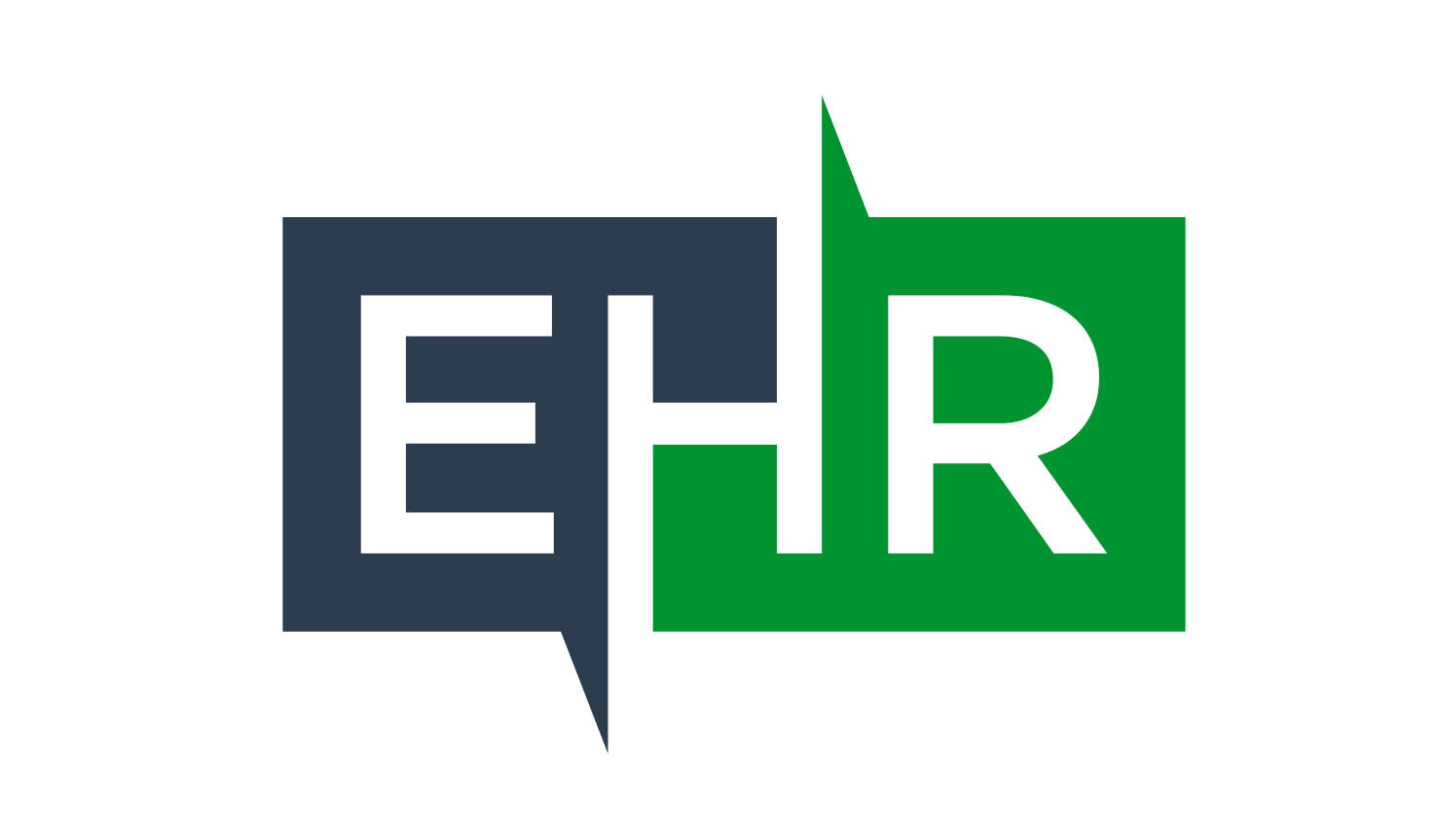 PROJECT GOALS
IMPROVED PATIENT CARE
ENHANCED INTEROPERABILITY
INCREASED EFFICIENCY THROUGH STREAMLINED CLINICAL PROCESSES
BETTER CLINICAL DATA MANAGEMENT
COST SAVINGS
COMPLIANCE WITH FEDERAL REGULATIONS
IMPROVED PATIENT ENGAGEMENT & OUTCOMES
IMPROVED DATA SECURITY
USER-FRIENDLY FOR HEALTHCARE PROVIDERS
TEAM MEMBERS
PROJECT MANAGER: Responsible for the overall development and implementation of the new EHR system. They make sure that the project stays on track, within budget, and meets the requirements of all stakeholders.
CLINICAL TEAM: Consisting of clinical professionals, such as physicians, nurses, and other healthcare providers, would be involved in the design and testing of the new EHR system. They would provide valuable suggestions on how the new EHR system should look like. 
IT TEAM: Responsible for the technical aspects of the new EHR system. They would design, build, and implement the system, as well as provide ongoing technical support and maintenance.
BUSINESS ANALYST: The business analyst would work closely with the clinical and IT teams to understand the requirements of the new EHR system and makes sure that the new EHR meets the requirements of the organization.
DATA ANALYST: A data analyst is responsible for ensuring the quality and accuracy of the data entered into the EHR system. They also develop reports and provide insights to improve the quality of care and clinical outcomes.
VENDORS: These individuals would provide expertise and support throughout the project.
END USERS: Generally, the patients, would also be involved in the creation and testing of the system. Their feedback and input would be important to ensure that the EHR system meets the patients’ expectations.
CLINICAL WORKFLOW DEVELOPMENT
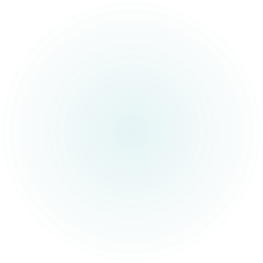 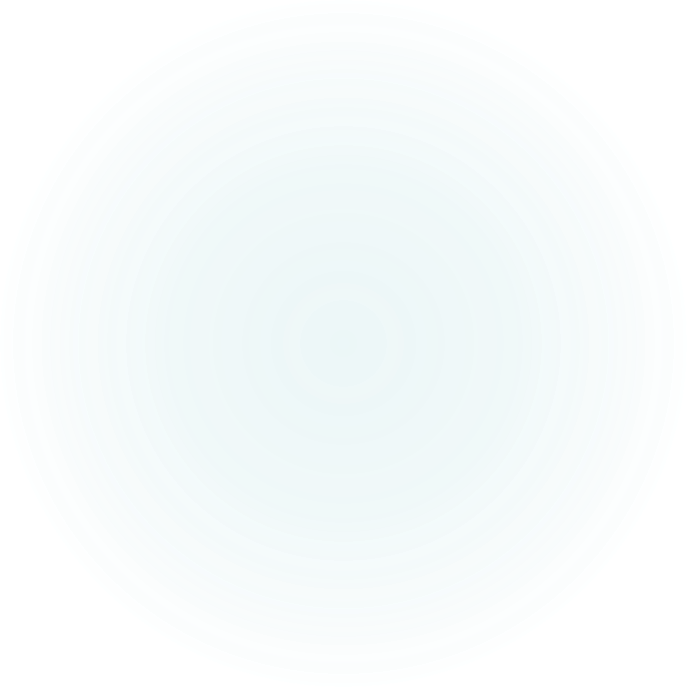 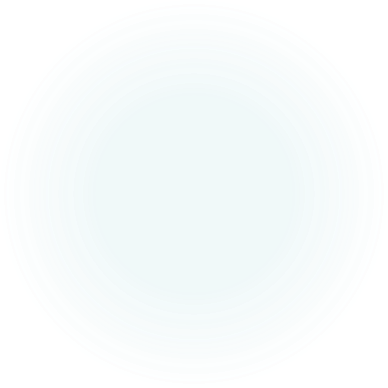 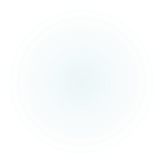 TECHNICAL INFRASTRUCTURE
INTEROPERABILITY REQUIREMENTS
PROJECT PLAN
ESTABLISH PROJECT GOALS AND OBJECTIVES: Identify the specific goals and objectives for implementing the new EHR system, such as improving patient care, streamlining workflows, or enhancing data security.
DEVELOP A PROJECT TIMELINE: Create a timeline that includes all the major project milestones, such as vendor selection, software customization, system testing, user training, and go-live.
DETERMINE THE PROJECT BUDGET: Estimate the project costs, including software licensing, hardware infrastructure, consulting fees, and training expenses.
DEFINE PROJECT SCOPE: Define the scope of the project, including which departments, clinics, or locations will be impacted, and the specific functionalities and features that the new EHR system must have.
SELECT AN EHR VENDOR: Research and evaluate different EHR vendors based on their features, capabilities, pricing, and customer support. Choose a vendor that aligns with your organization's needs and budget.
PLAN FOR DATA MIGRATION: Develop a plan for migrating existing patient data from the old EHR system to the new one. This includes ensuring data accuracy, mapping data fields, and testing data migration.
CUSTOMIZE THE EHR SYSTEM: Work with the vendor to customize the EHR system to your organization's specific needs and workflows. This includes configuring templates, forms, and reports.
TEST THE SYSTEM: Test the EHR system thoroughly to ensure that it meets your organization's requirements, and that all data is accurately captured and stored.
TRAIN USERS: Develop a training program for all EHR system users, including clinicians, nurses, administrative staff, and IT personnel. Provide ongoing training and support to ensure user adoption and success.
GO-LIVE AND OPTIMIZATION: Once the new EHR system has been tested and staff has been trained, it can be implemented and put into use. After the system has been live for some time, the organization may need to optimize the system by making adjustments based on feedback and usage patterns.
ONGOING MAINTENANCE AND SUPPORT: Finally, the organization will need to establish processes for maintaining and supporting the new EHR system, including regular updates and maintenance, technical support, and user support.
GANTT CHART
PROJECT BUDGET (MID-SIZED HOSPITAL)
PROJECT RISKS
BREACH OF DATA SECURITY AND PRIVACY: There is a risk of unauthorized access to patient data and violation of their privacy, which could result in legal and reputational harm for VWC.
TECHNICAL ISSUES AND FAILURES: During the deployment process, technical issues such as system compatibility issues, data migration issues, or software bugs may arise. These technical challenges can cause project delays and cost overruns.
STAFF RESISTANCE TO CHANGE: Some employees may be resistant to the new EHR system and fail to fully adopt it, causing the implementation process to be delayed.
INADEQUATE TRAINING: If employees are not properly trained on the new EHR system, they may be unable to use it effectively, resulting in decreased efficiency and potential errors.
BUDGET OVERRUNS: Unexpected costs, such as changes in scope or the need for additional resources, can occur during a project, resulting in budget overruns.
INTEGRATION WITH THIRD-PARTY SYSTEMS: VWC may need to integrate with other healthcare providers or external systems, which can present technical and interoperability challenges.
REGULATORY COMPLIANCE: VWC must ensure that the EHR deployment complies with all relevant regulatory compliance requirements, such as HIPAA and CMS regulations.
WORKFLOW DISRUPTIONS: Implementing a new EHR system can disrupt existing workflows and processes, and there is a risk of workflow disruptions that could impact patient care and outcomes.
A contingency plan should be in place in case any of these risks materialize.
CRITICAL SUCCESS & FAILURE CRITERIA
CONCLUSION
Overall, the implementation of a new EHR system at Virginia Women’s Center will serve as an example of the benefits that can be achieved through careful planning, stakeholder engagement, and ongoing evaluation and improvement. 

By improving patient care and administrative efficiency, the new system will position Virginia Women Center for continued success in providing high-quality healthcare services to its patients.

                                                          BIBLIOGRAPHY
 https://www.healthit.gov/playbook/electronic-health-records/?
https://www.psqh.com/analysis/a-four-step-guide-to-ehr-system-implementation/
https://riseapps.co/stages-of-ehr-implementation/
https://www.truenorthitg.com/ehr-implementation-plan/#:~:text=Step-by-Step%20Guide%20on%20How%20to%20Implement%20an%20EHR,for%20Go-Live%20...%208%208.%20Post-Launch%20Reflection%20
https://www.healthit.gov/faq/how-do-i-conduct-post-implementation-evaluation
https://www.businessnewsdaily.com/9102-implement-an-electronic-health-records-system.html
https://www.softwareadvice.com/resources/ehr-evaluation-checklist/
https://technologyadvice.com/best-ehr-software-lp/?utm_source=bing&utm_medium=cpc&utm_term=electronic%20health%20record%20system&utm_content=EHR&utm_campaign=436326840&utm_device=c&msclkid=739c5d6bd6771b80dfcb3e90f87c9b59
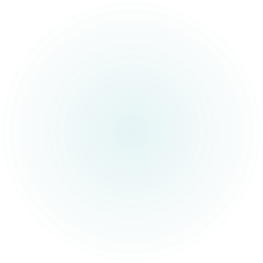 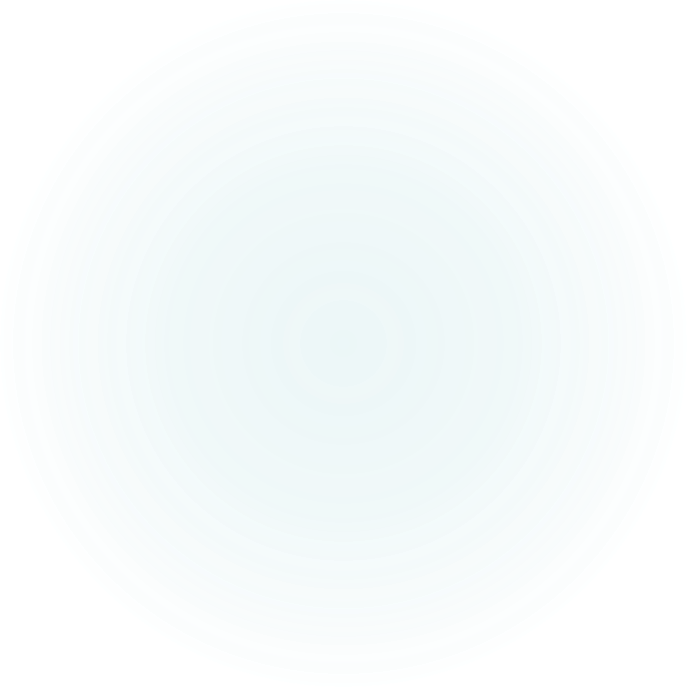 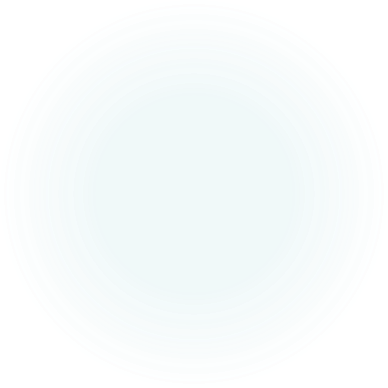 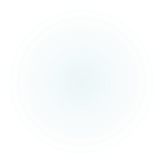